Улас Самчук – життєвий і творчий шлях
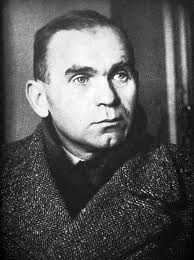 “Палкий патріот України…”
Дитинство та освіта
Народився майбутній прозаїк 20 лютого 1905р. в селі Дермань на Волині в сім'ї заможного селянина.  Батько Уласа — Олексій Антонович Самчук — мав від двох шлюбів п'ятеро дітей. Улас був серед них середульшим. 
Навчався спочатку в народній школі в Тилявці, потім   Дерманська двокласна школа при семінарії, Кам”янецька гімназія, яку не скінчив через мобілізацію до війська.
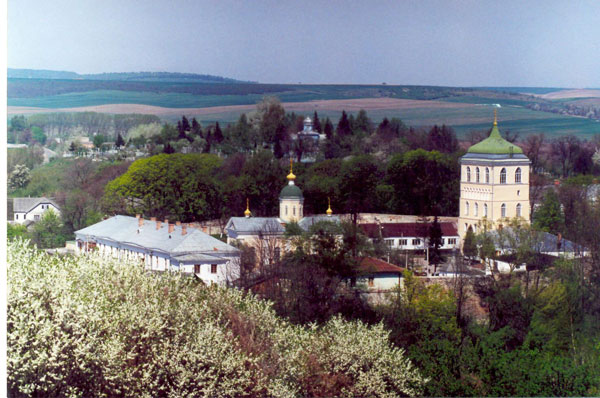 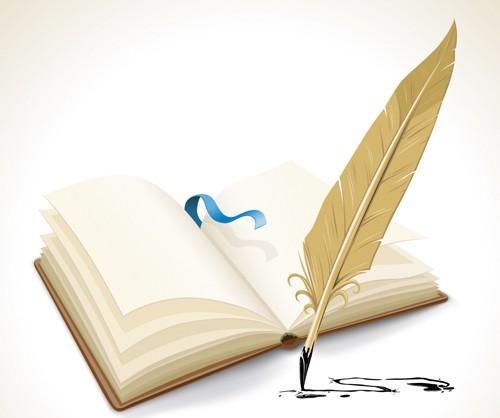 Рання творчість
Навчаючись у Кременецькій гімназії, Самчук редагував рукописні журнали «Юнацтво» і «Хвиля». Він був головою літературного гуртка «Юнацтво», яке видавало однойменний журнал. Тут Улас почав писати малі оповідання, три романи, вірші та публіцистичні твори. 
У 1922 р. у журналі «Юнацтво» Самчук помістив вірш «Не любити не можу свою я країну...». 
У 1923 р. він вступив до кременецької організації «Просвіта».
У 1926 р. у варшавському журналі «Наша бесіда» Улас Самчук опублікував перше оповідання  «На старих стежках».
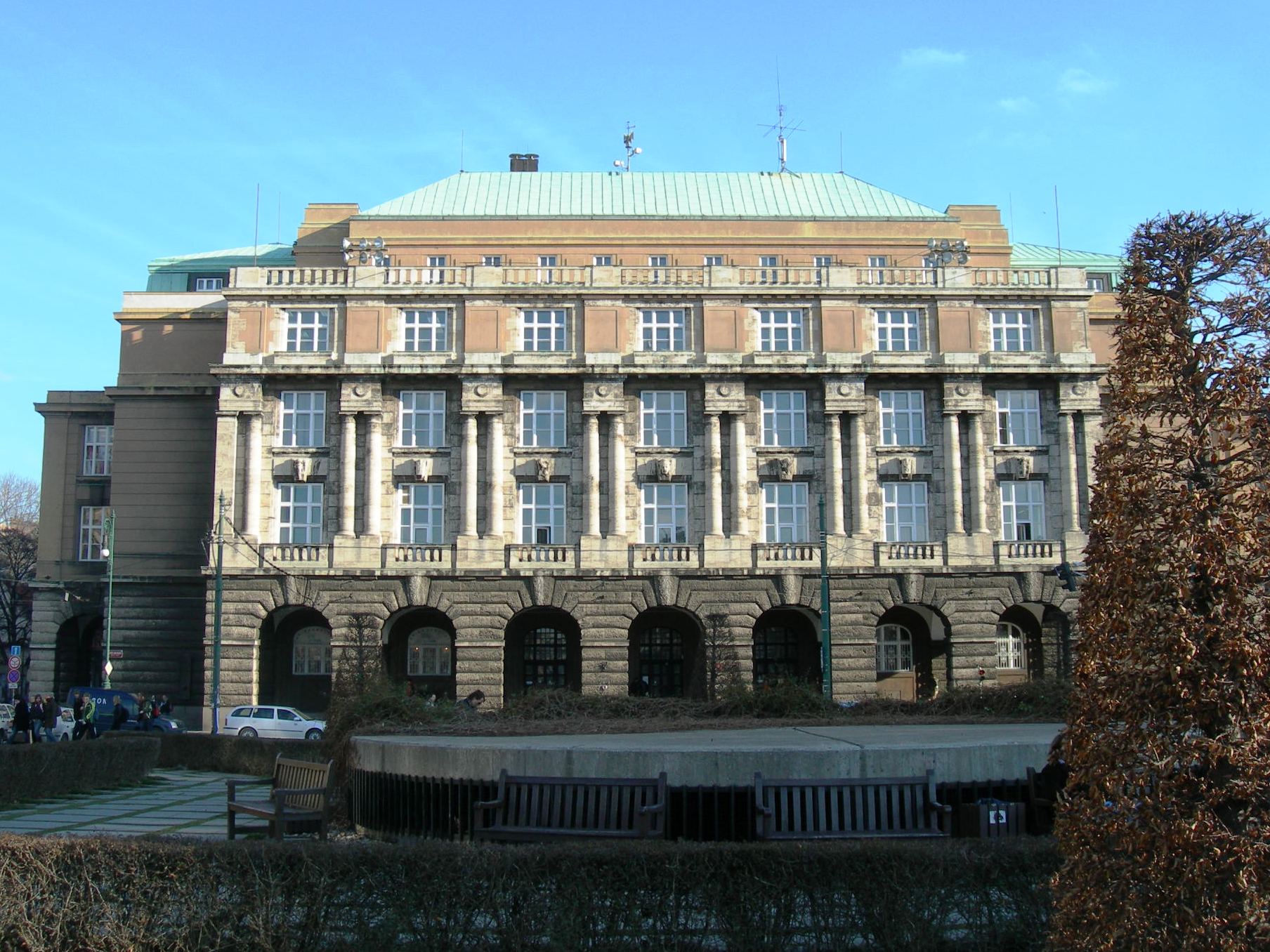 Пізніше служив у Західній Польщі, але скоро дезертирував до Німеччини. З 1927р. По 1929 р. Самчук, працюючи, вчився у Бреславському університеті. У 1929р. переїздить до Чехо- Словаччини, навчаючись в Українському вільному університеті у Празі.
Love
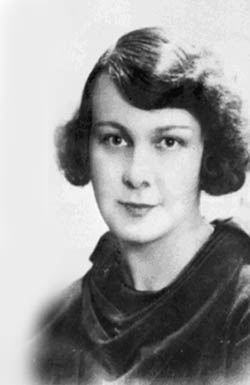 У 1929 р. одружується з Марією Зоц
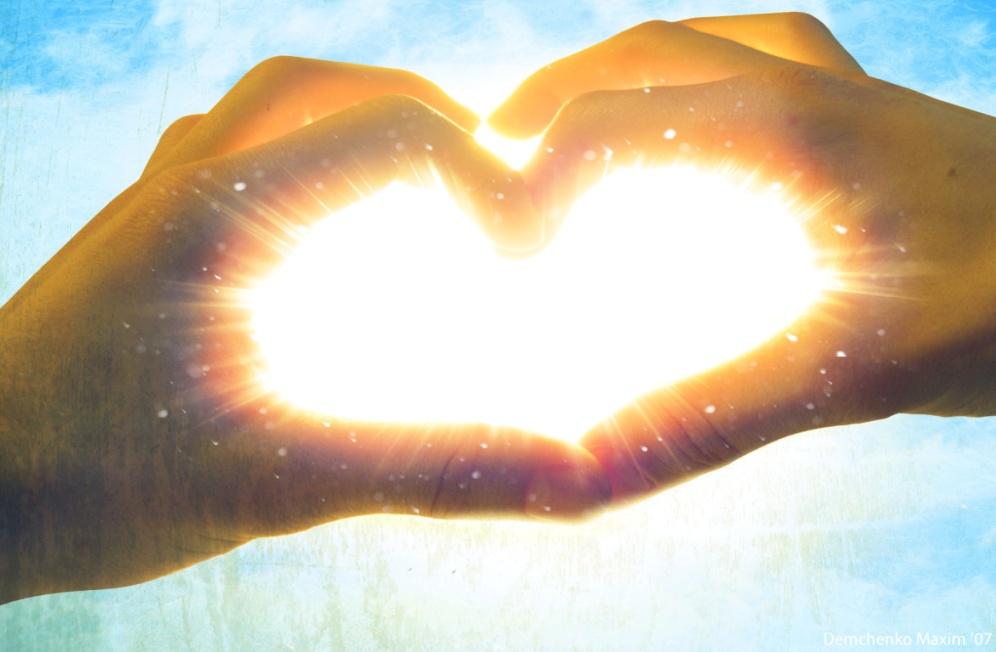 У 1932 р. написаний роман «Кулак»-, перша частина трилогії' «Волинь» («Куди тече та річка»), наступного року повість «Марія» — твір, що висвітлює події страшного голодомору в Україні в1 1932—1933 роках.
 У 1936 р. Самчук видає збірку ранніх оповідань «Віднайдений рай» і роман «Тори- говорять», що був присвячений боротьбі закарпатських українців за незалежність.
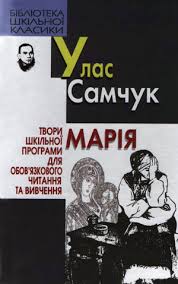 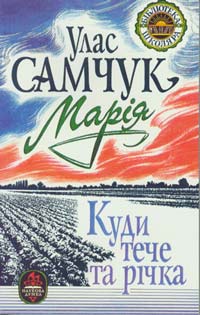 Подорожі
У 1938—-1939 pp. письменник їздив Закарпаттям, агітуючи за проголошення незалежності Карпатської України, посідав місце референта пропаганди УНО (українське національне об'єднання) в Хусті.
 В Чехії, Німеччині, Польщі об'їздив протягом 1940 — 1941 pp. з виступами десятки українських міст, містечок, селищ, сіл, громад і організацій.
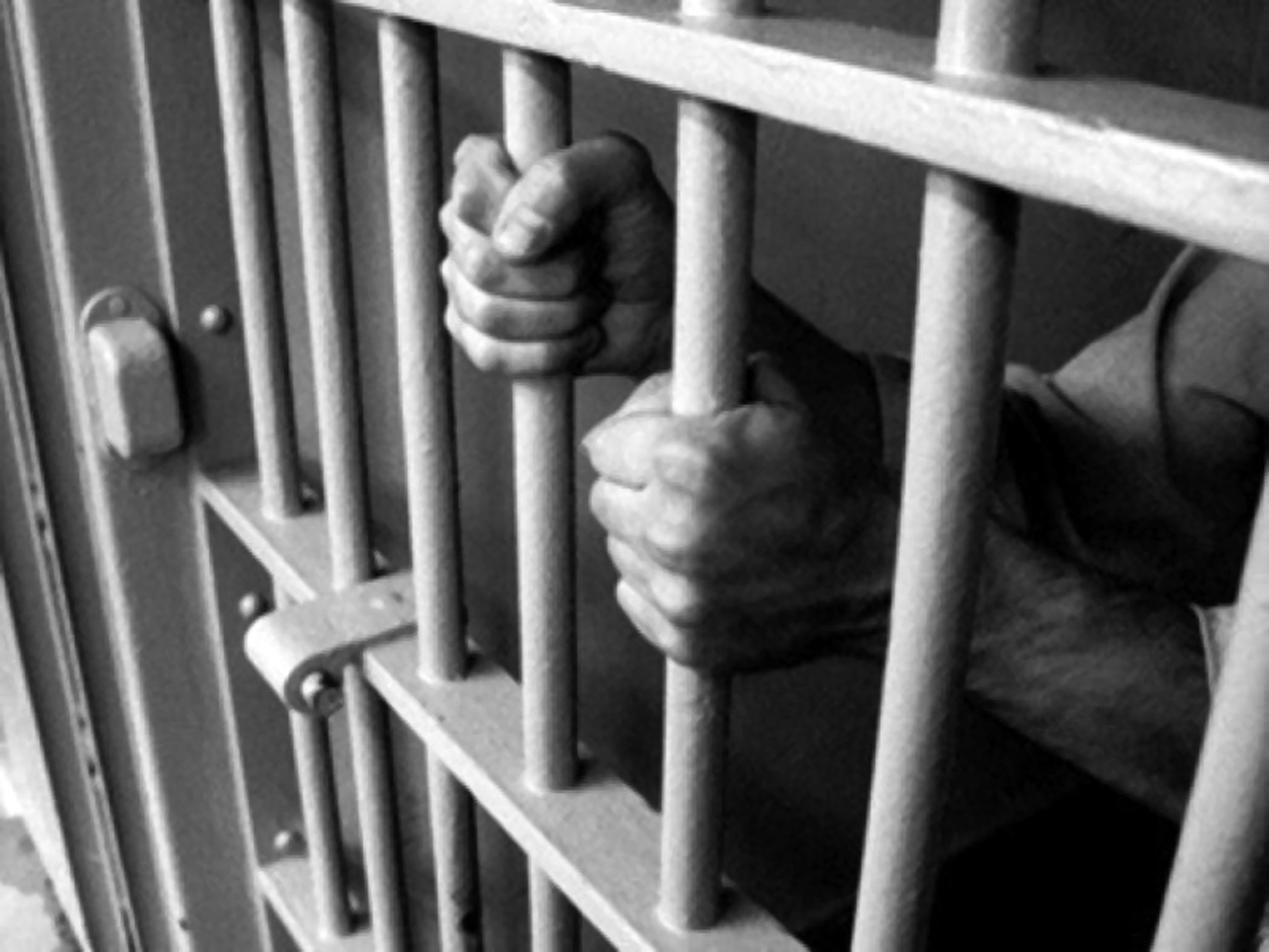 У 1941 —1942 pp. У. Самчук редагував газету «Волинь», згодом працював у Німецькому пресовому бюро. 
У березні 1942 р. його заарештувала німецька влада за звинуваченням у тому, що він надав редагованій ним газеті небажаного для окупантів самостійницького характеру. Проте незабаром Самчука випустили.
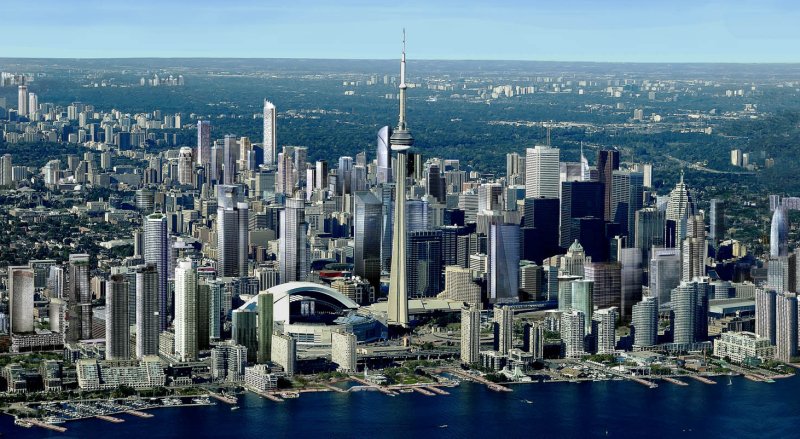 У 1943 р. письменник повертається до Львова, але наступного року знову опиняється в Німеччині, рятуючись від радянської влади. Тут включається в роботу, присвячену згуртуванню письменницьких сил, яким належало творити на еміграції «велику літературу». 
1944 —1987рр. — період «другої-еміграції» письменника. 
У 1946 р. під час перебування Самчука в таборах для переміщених осіб виходить друком його повість «Юність Василя Шеремета». У 1948р. він переїздить до Торонто (Канада).
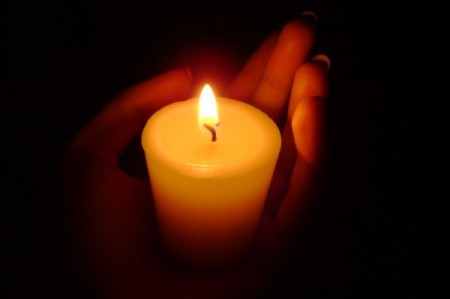 Письменник помер у Торонто 9 липня 1987 р.
Дякую за увагу !!!